Vectors
23/11/2019
LO: Can I understand basic vectors? (Grade 5)
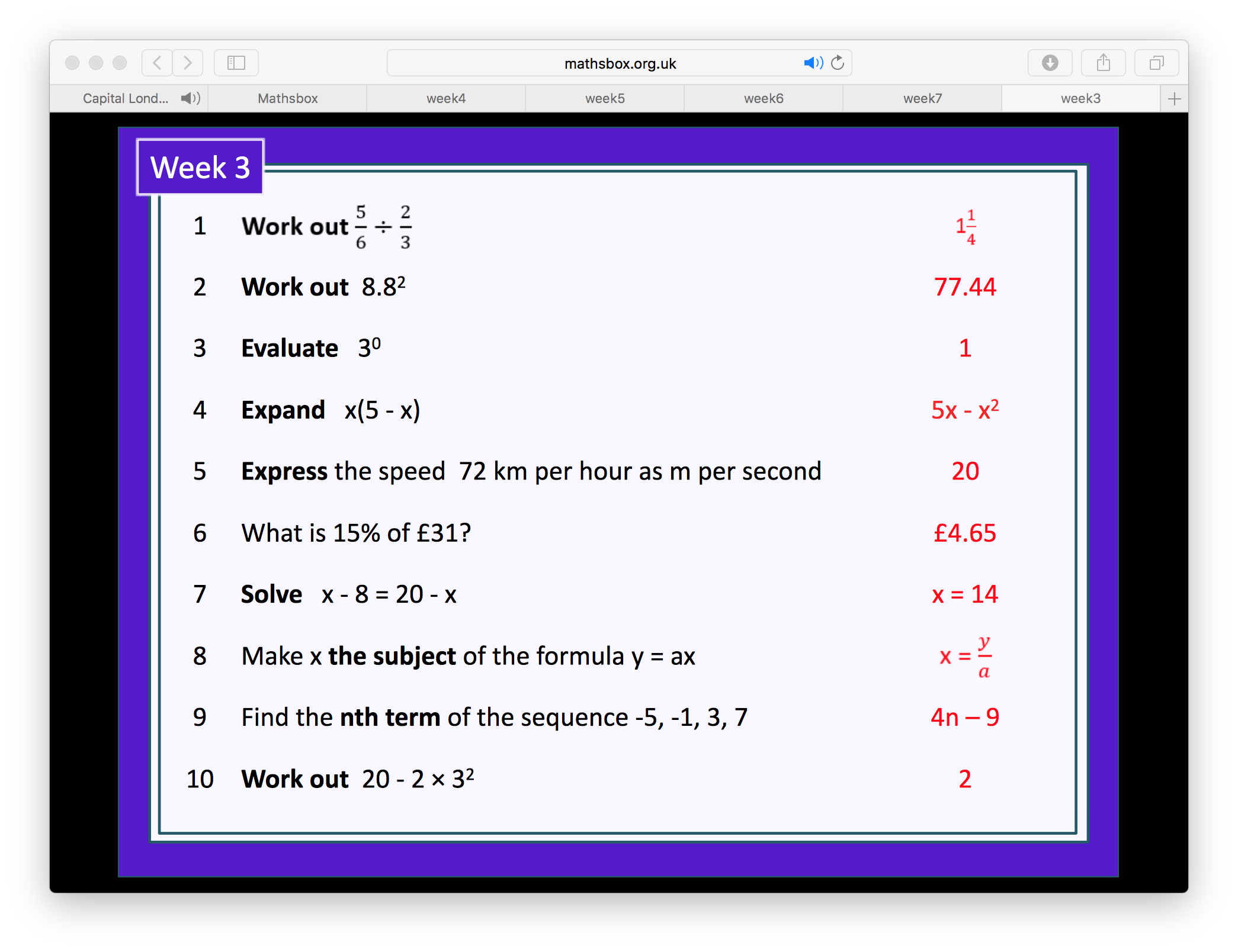 Success Criteria
Understand notation, arithmetic calculations and scaler multiples.      (Grade 4)

Find resultant vectors. (Grade 5)
Vectors
Vectors have magnitude and direction. If they have the same direction then they are the same vector. 


The same vector can have a different magnitude. This is known as a scale.
a
2a
Vectors
Vectors with opposite direction have a negative value.





Vectors are parallel if they have the same direction regardless of length. This means you can factor out a scaler to have identical vectors.
a
-a
-2a
Column vectors
Bold letter     a
Underlined    a
a
A
B
b
F
C
c
E
D
Whiteboards
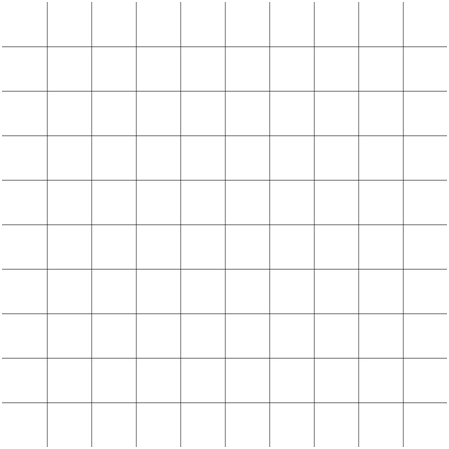 ?
Vectors
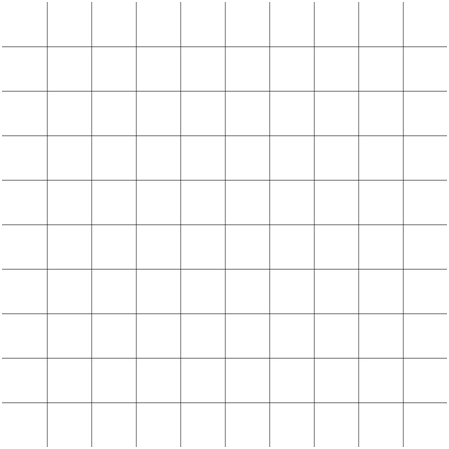 Arithmetic vectors
Arithmetic vector worksheet
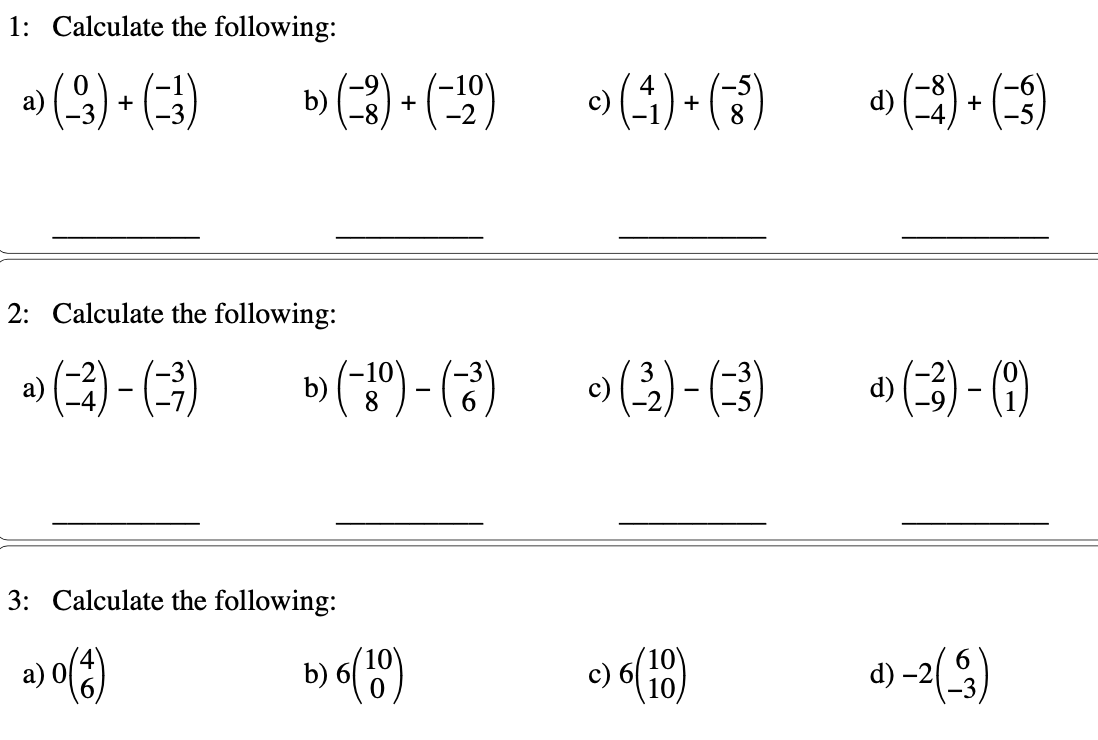 Finding a vector
When given two points and want to find the vector you subtract the second point from the first.

For example
A = (3,5)   and B = (6,10)

C = (-3,8)    D = (2, 3)
Length or magnitude
Use Pythagoras
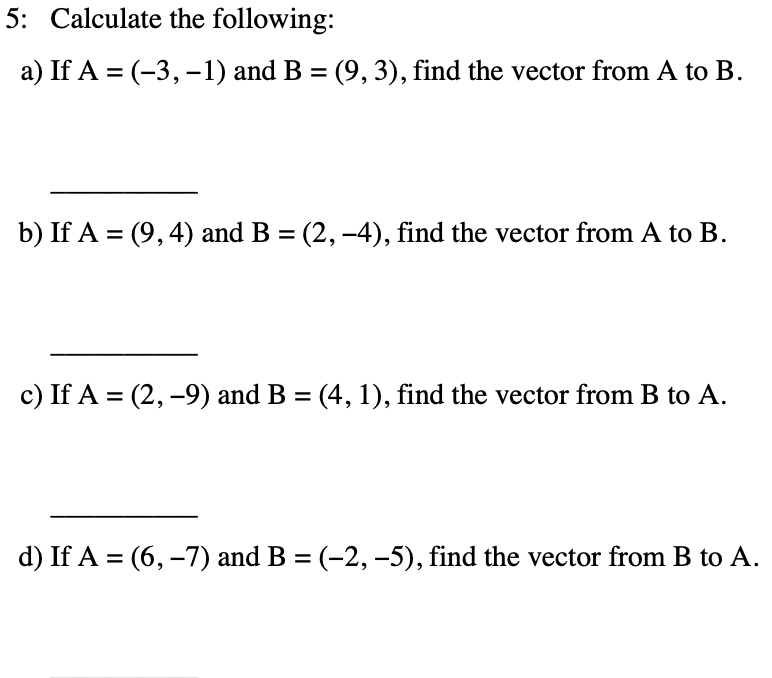 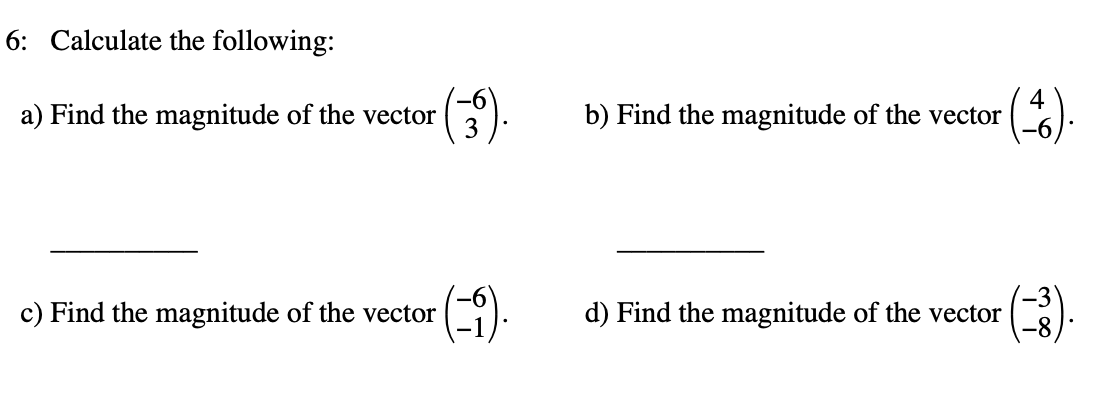 Random questions
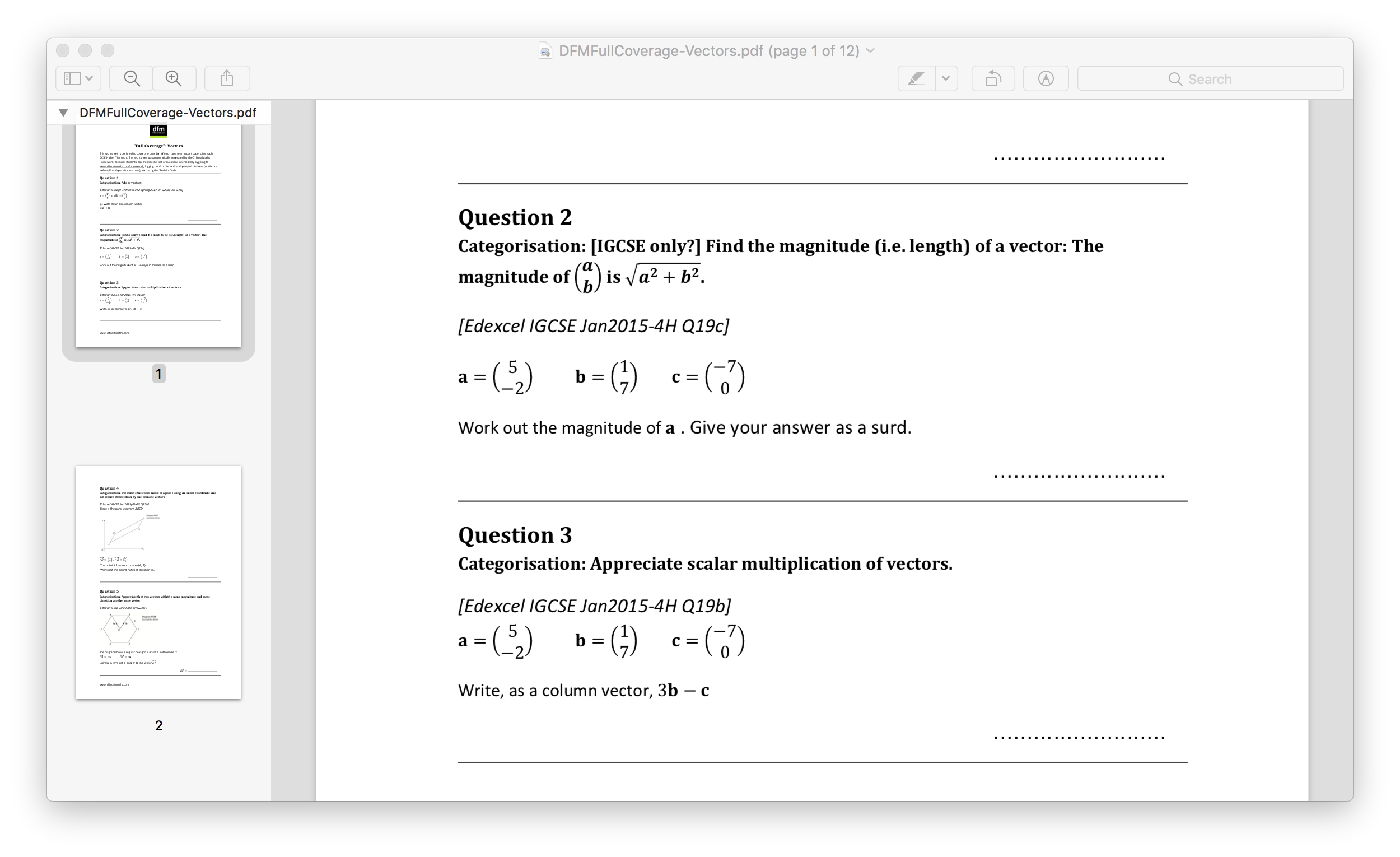 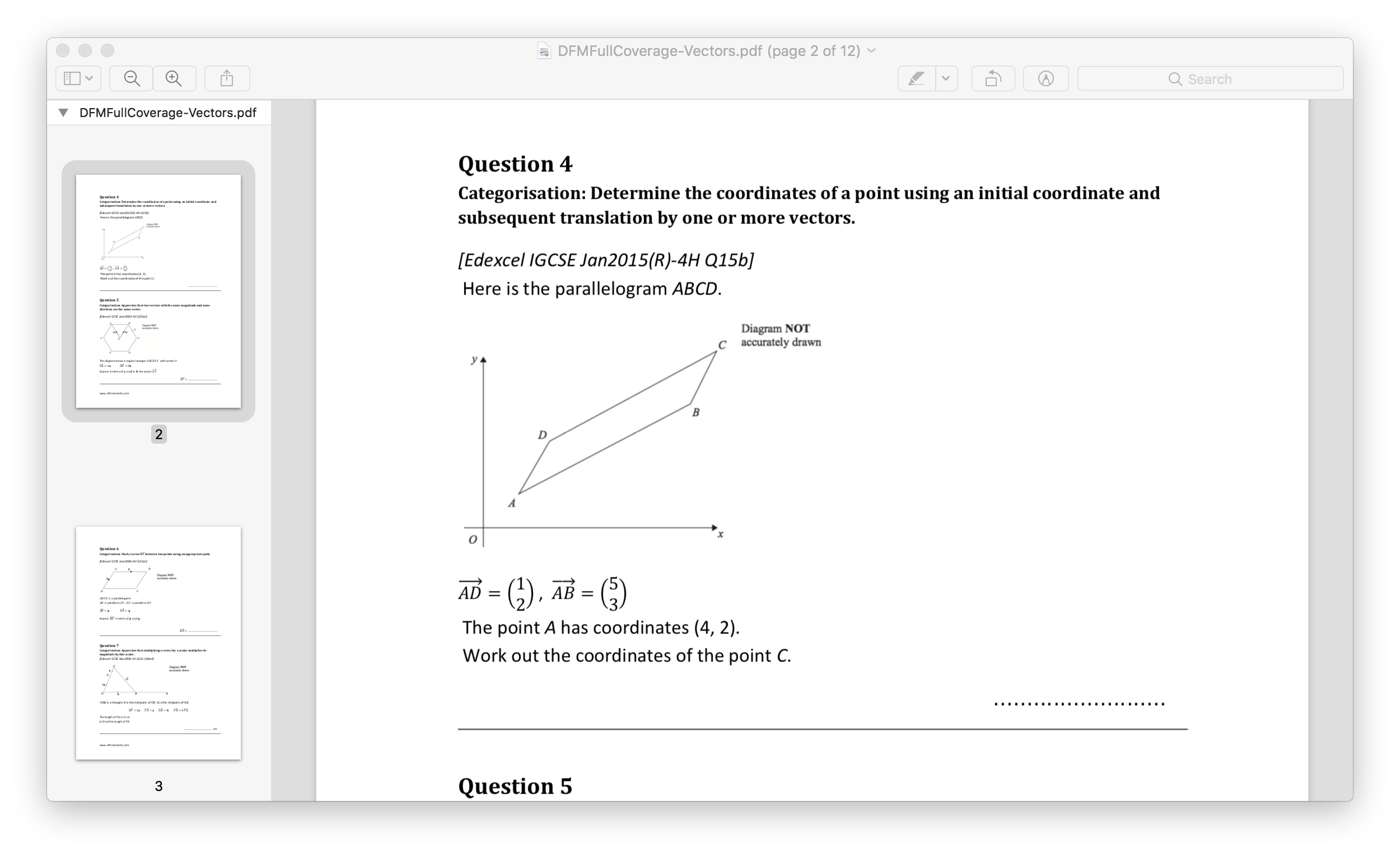 a. AP =
b. AB =
c. OQ =
d. PO =
e. PQ =
f. PN =
g. ON =
h. AN =
i. BP =
j. QA =
a
b – a
2b
- 2a
2b – 2a
b – a
a + b
b
2a - b
a – 2b
Q
B
N
b
P
O
a
A
A, B and N are midpoints